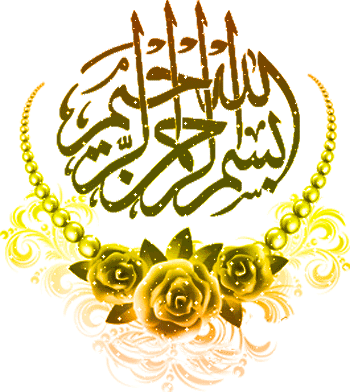 مدیریت نظارت  و اعتباربخشی معاونت درمان دانشگاه علوم پزشکی تهرانسامانه جامع نظارت بر درمان
اقدام به راه اندازی سامانه جامع نظارتی در راستای ساماندهی نظارت بر مراکز درمانی و یکپارچه سازی نحوه نظارت و چک لیست های نظارتی و متمرکز نمودن کلیه اقدامات نظارتی و تسهیل در امر نظارت بر مراکز درمانی 

پیشنهاد طرح مطب سالم ؛ انجام خوداظهاری توسط پزشکان / دندانپزشکان در خصوص موازین نظارتی و هماهنگی با سازمان نظام پزشکی در خصوص صدور پروانه های طبابت بر اساس راستی آزمایی انجام شده
امتیازبندی مطب های پزشکان بر اساس چک لیست نظارتی
با توجه به بررسی اهمیت متغیرهای نظارتی و شاخص های مهم در بازدید ها ، مراکز درمانی از نظر امتیاز نظارتی به سه دسته تقسیم می شوند: 
رنگ سبز : مطب های دارای امتیاز چک لیست بیش از 75 امتیاز ، برنامه بازدید سالانه از مطب های سبز
رنگ زرد : مطب های دارای امتیاز چک لیست بین 40 تا 75 امتیاز ، برنامه بازدید 6 ماهه از مطب های زرد
رنگ قرمز : مطب های دارای امتیاز چک لیست کمتر از 40 امتیاز ، برناهمه بازدید 3 ماهه از مطب های قرمز
صفحه ورود به سامانه سمفادsamfad.tums.ac.ir
صفحه ورود به سامانه اپsamfadapp.tums.ac.ir
صفحه شروع بازدید سامانه جامع نظارتی در موبایل
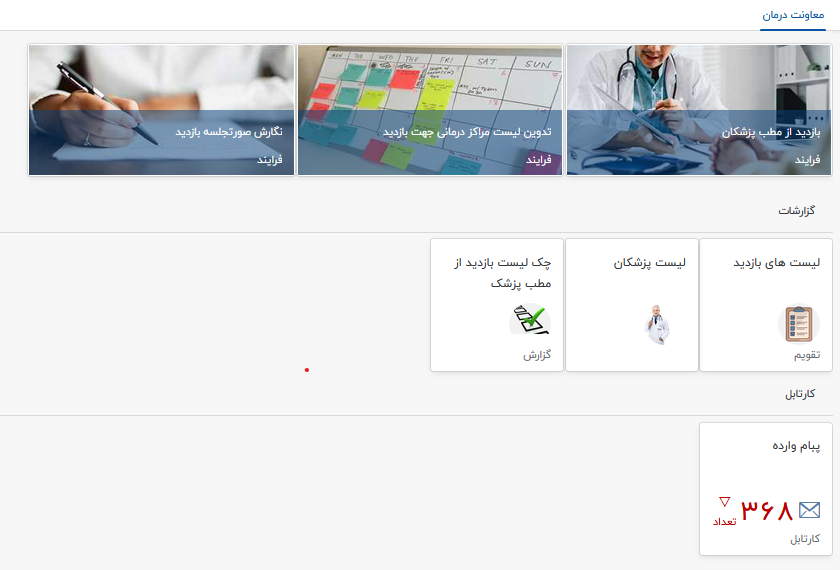 تدوین لیست بازدید در سامانه جامع نظارتانتخاب نام پزشک و علت و شیفت بازدید
صفحه شروع بازدید و بررسی اطلاعات پزشک در سامانه جامع نظارتی
تکمیل سوالات چک لیست در یک صفحه در سامانه جامع نظارتی
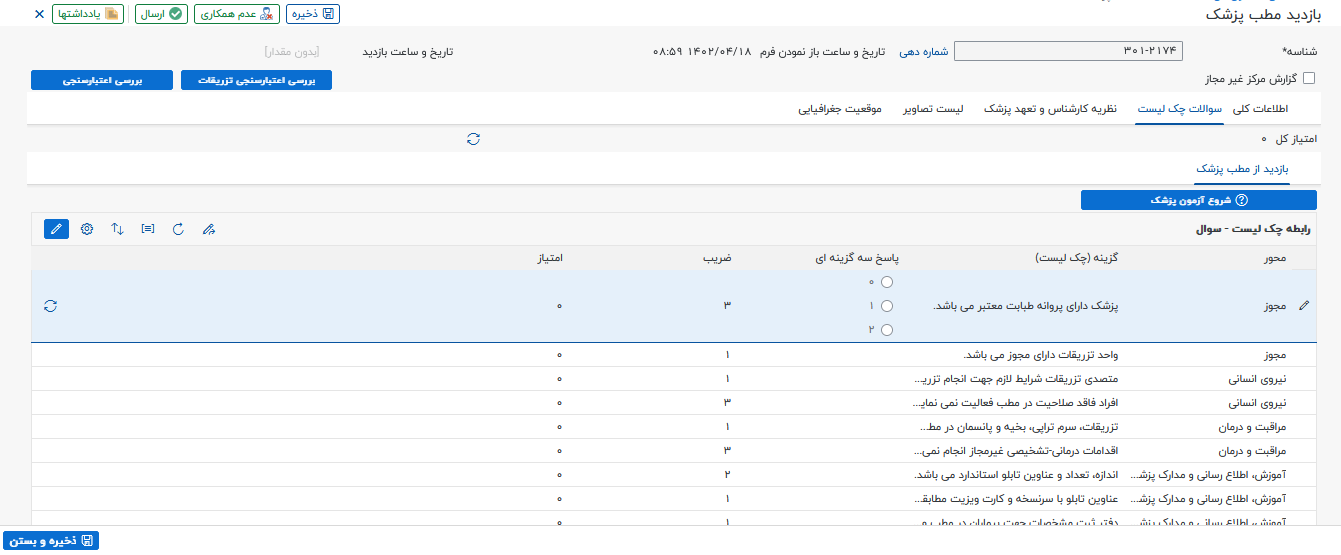 تکمیل چک لیست به صورت سوال به سوال در سامانه جامع نظارتی
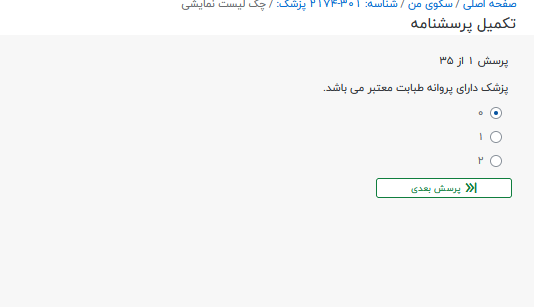 درج نظر کارشناسی و اعتبارسنجی چک لیست
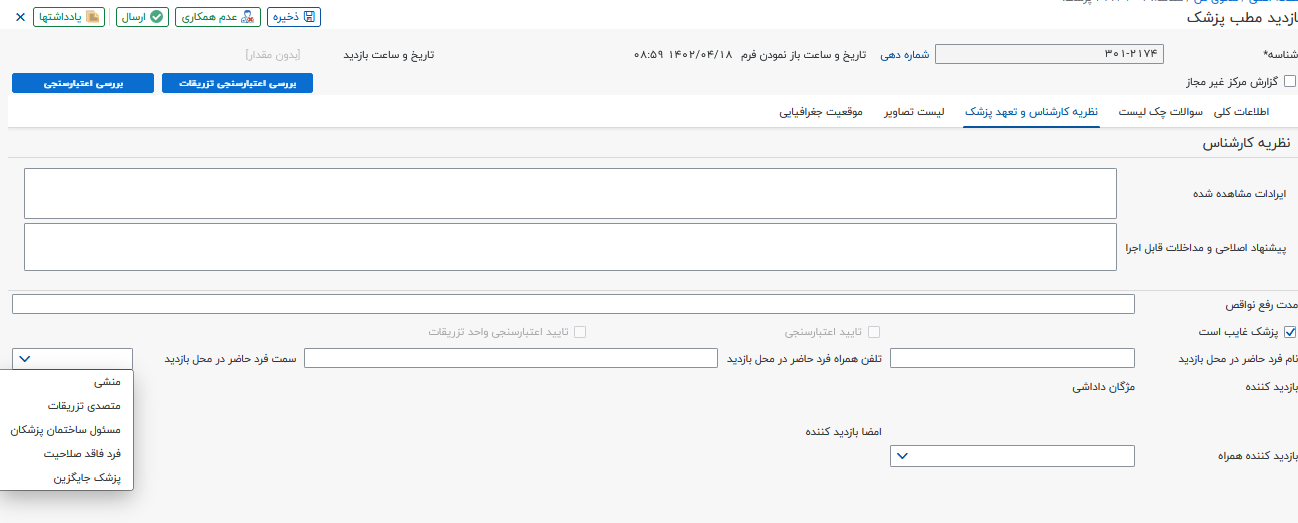 تکمیل چک لیست به صورت سوال به سوال در سامانه جامع نظارتی
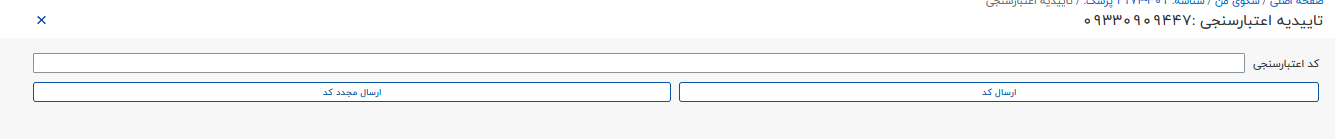 درج تصاویر از مطب ها در سامانه جامع نظارتی
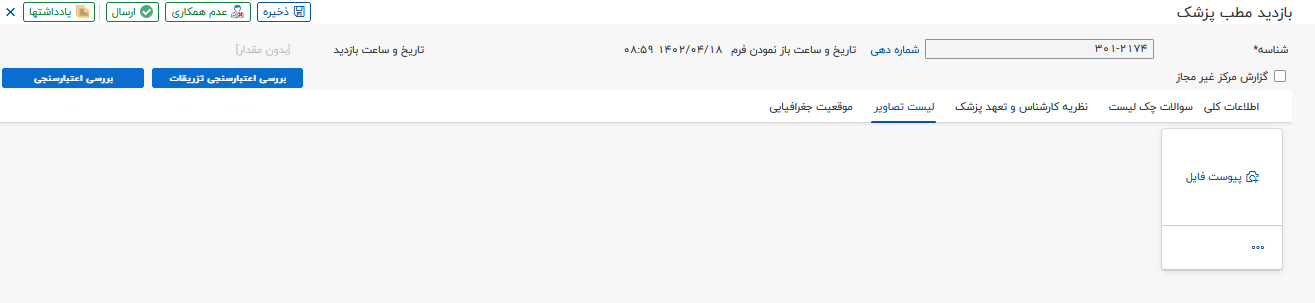 درج تصاویر از مطب ها در سامانه جامع نظارتی
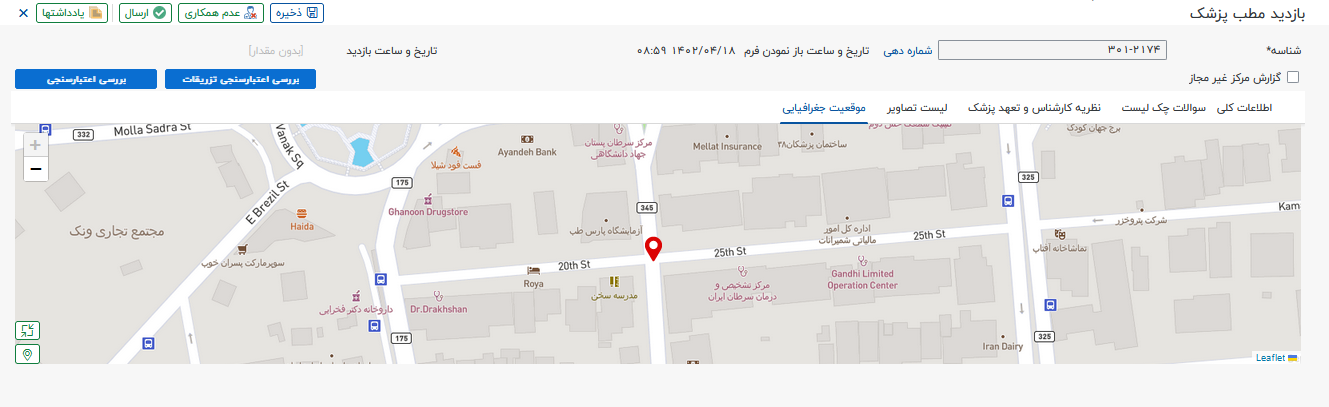 تکمیل چک لیست واحد تزریقات در سامانه جامع نظارتی
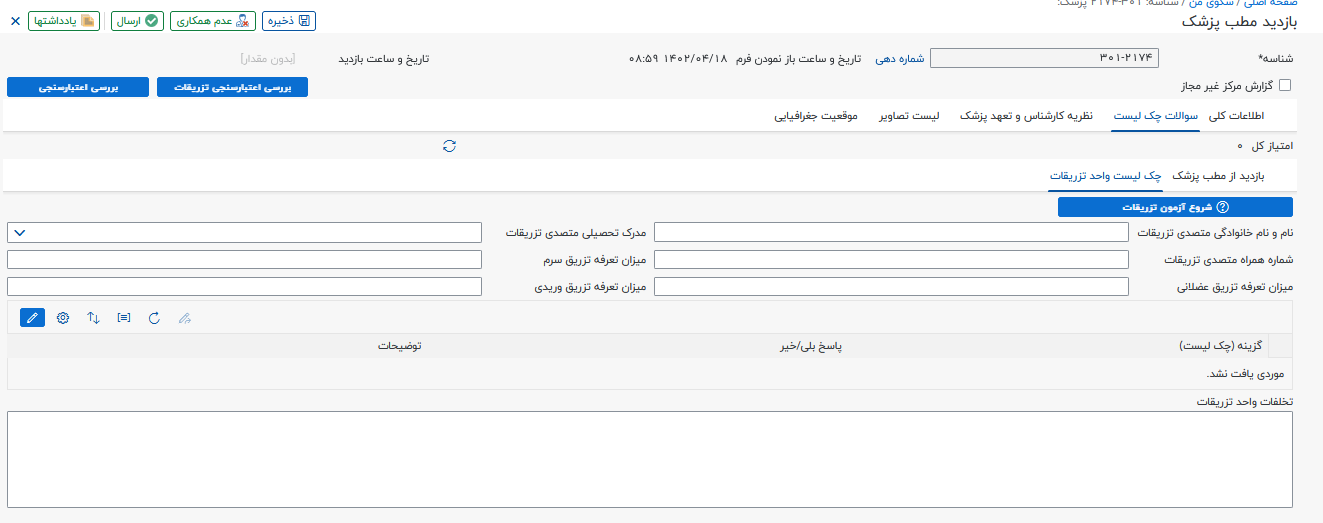 پاسخ به سوالات واحد تزریقات در سامانه جامع نظارتی
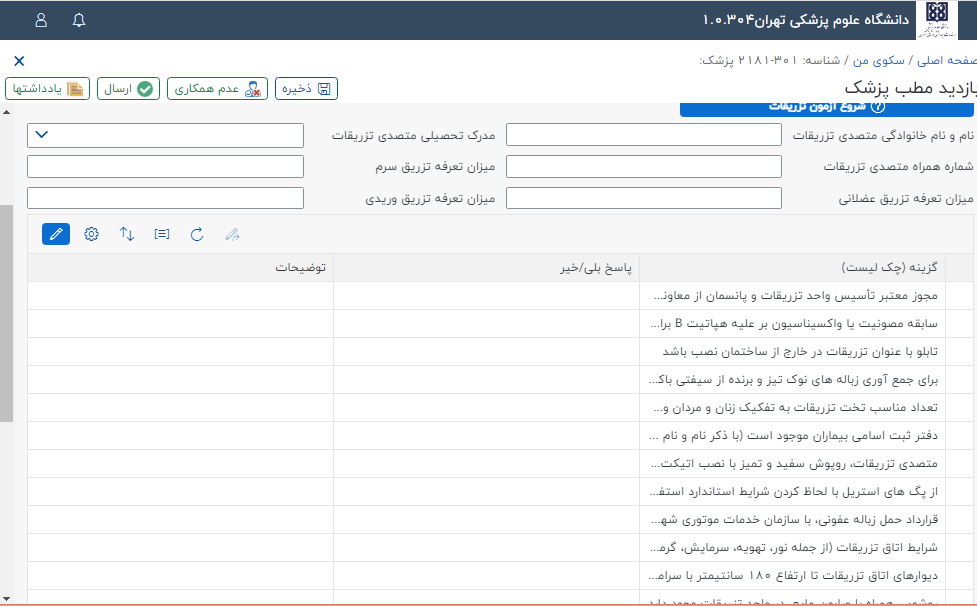 پاسخ سوال به سوال در چک لیست تزریقات در سامانه جامع نظارتی
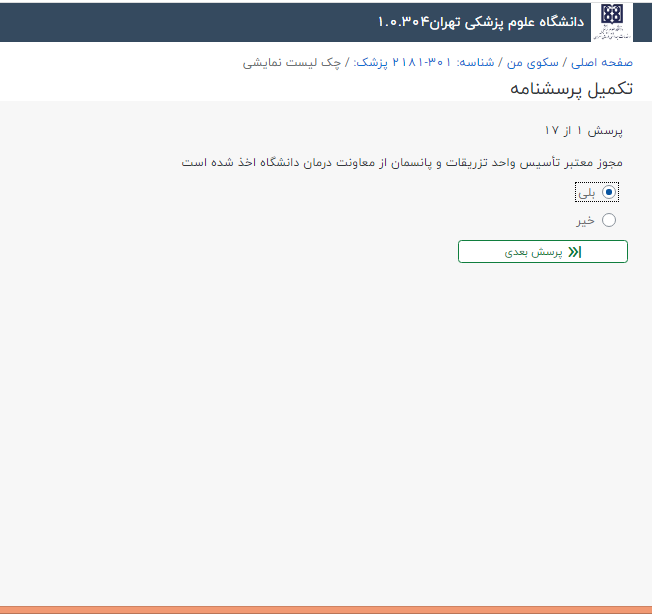 بارگذاری صورتجلسه بازدید خارج از چک لیست در سامانه نظارتی
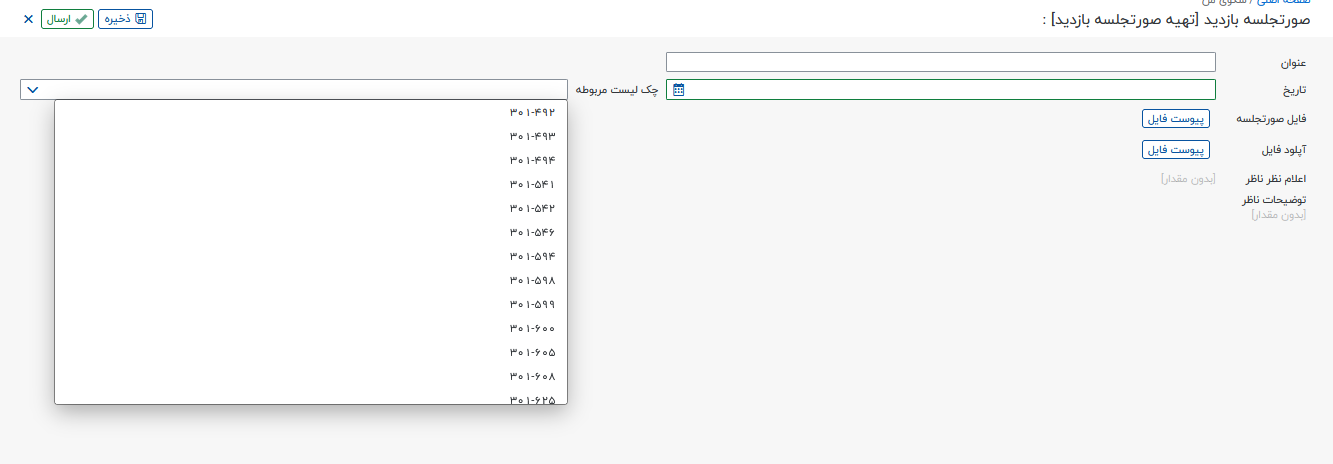 بارگذاری گزارش بازدید از مراکز غیرمجاز در سامانه جامع نظارتی
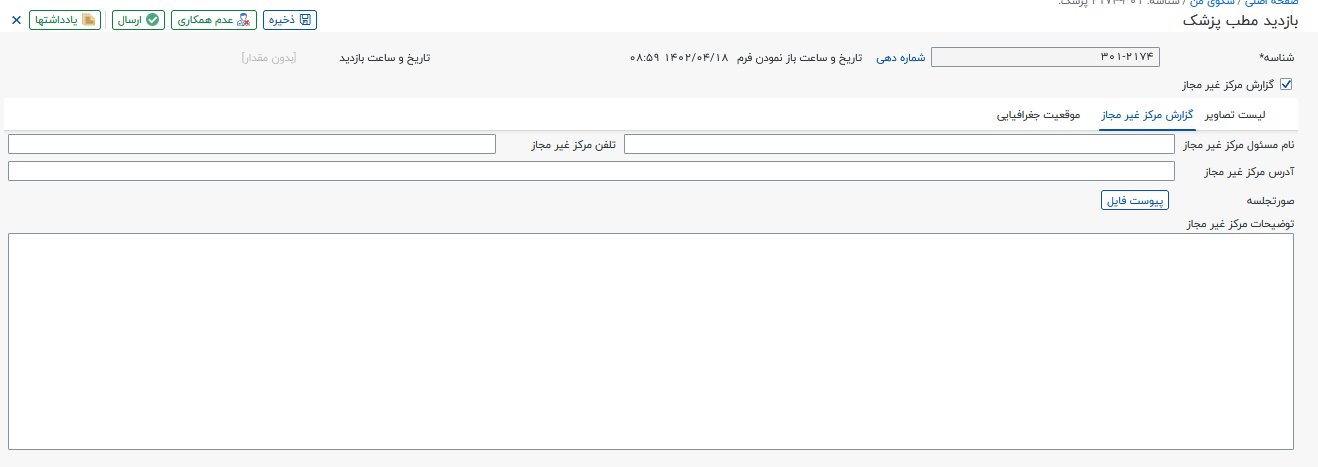 در صورت عدم همکاری پزشک انتخاب گزینه مربوطه
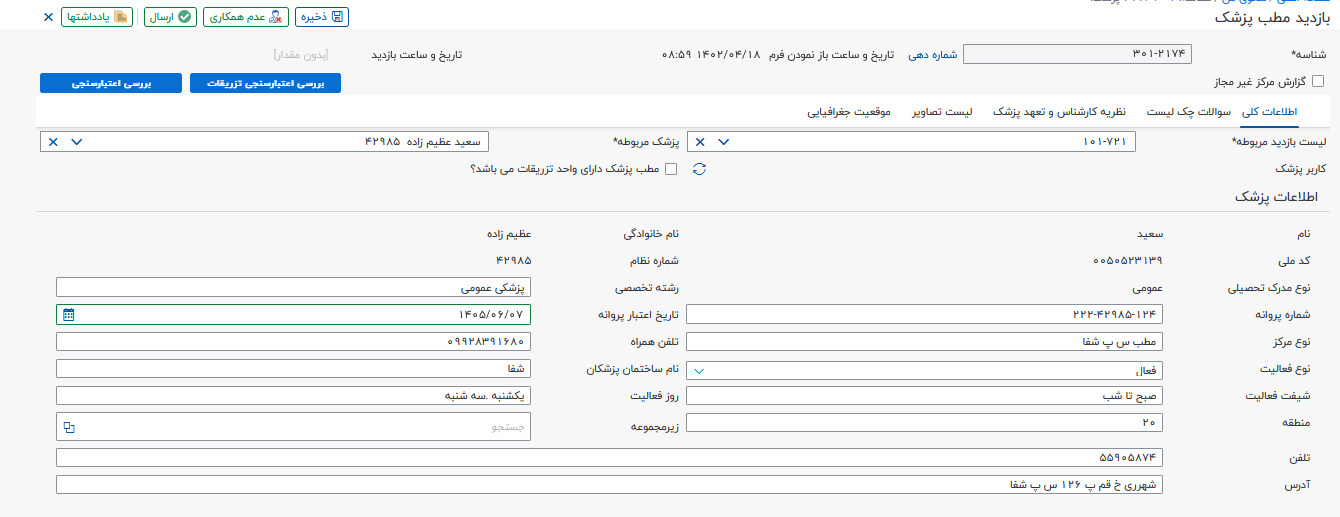 در صورت عدم همکاری پزشک تکمیل باکس توضیحات
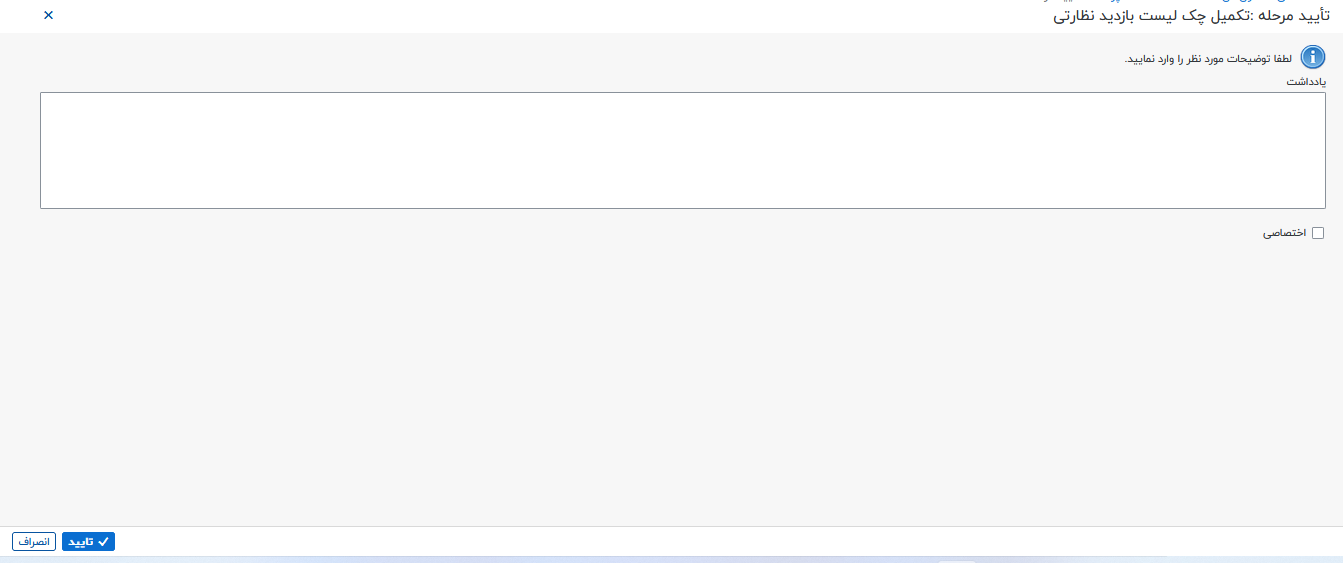 افزودن پزشک جدید در سامانه جامع نظارتیلیست پزشکان       جستجو        +جدید         درج مشخصات پزشک
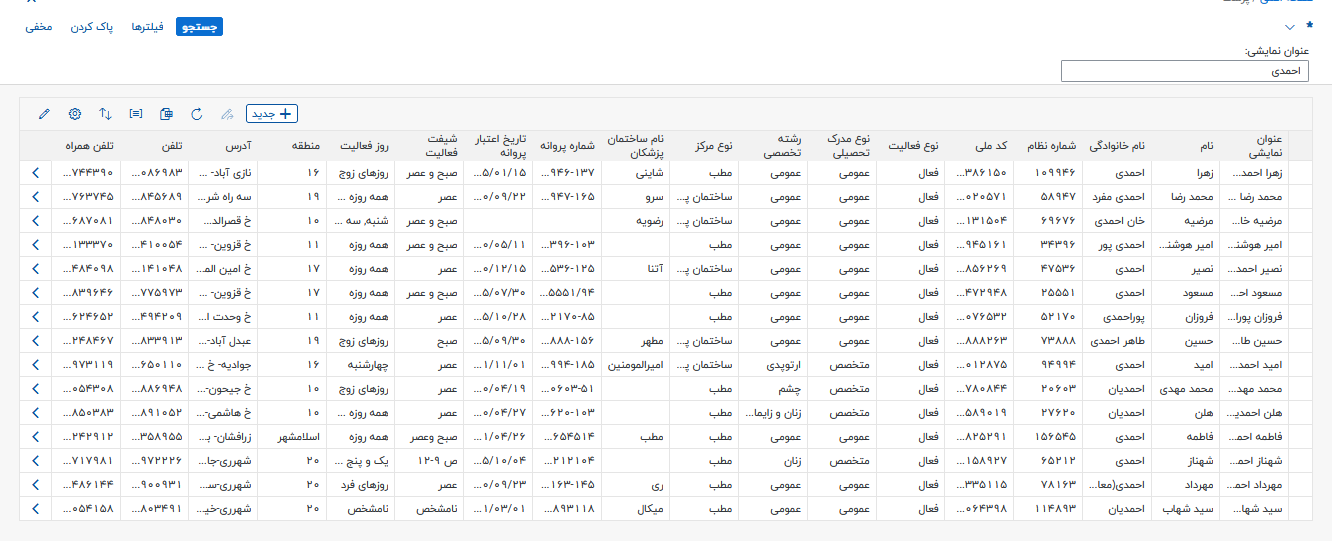 درج مشخصات پزشک جدید در سامانه جامع نظارتی
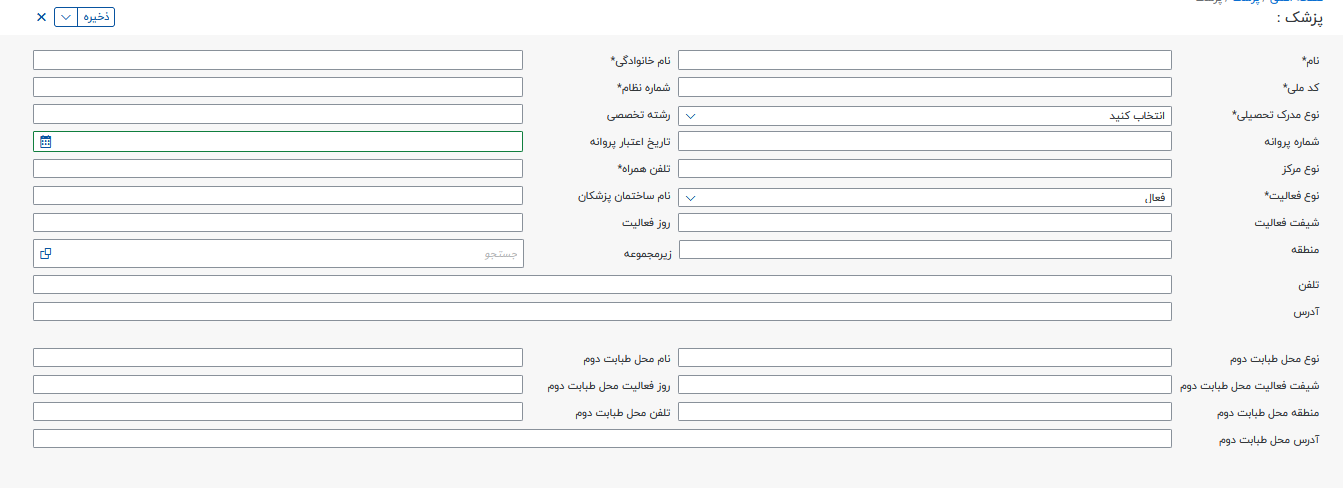 اضافه کردن پزشک به لیست بازدید در حین انجام بازدید ها
منوی گزارشات
                                   لیست های بازدید   
   
انتخاب لیست بازدید قبلی که توسط خود فرد تنظیم شده باشد 
           
           انتخاب علامت ویرایش(مداد)
                                                                 +جدید       
 
                                                                      انتخاب پزشک مربوطه
لیست بازدیدهای قبلی
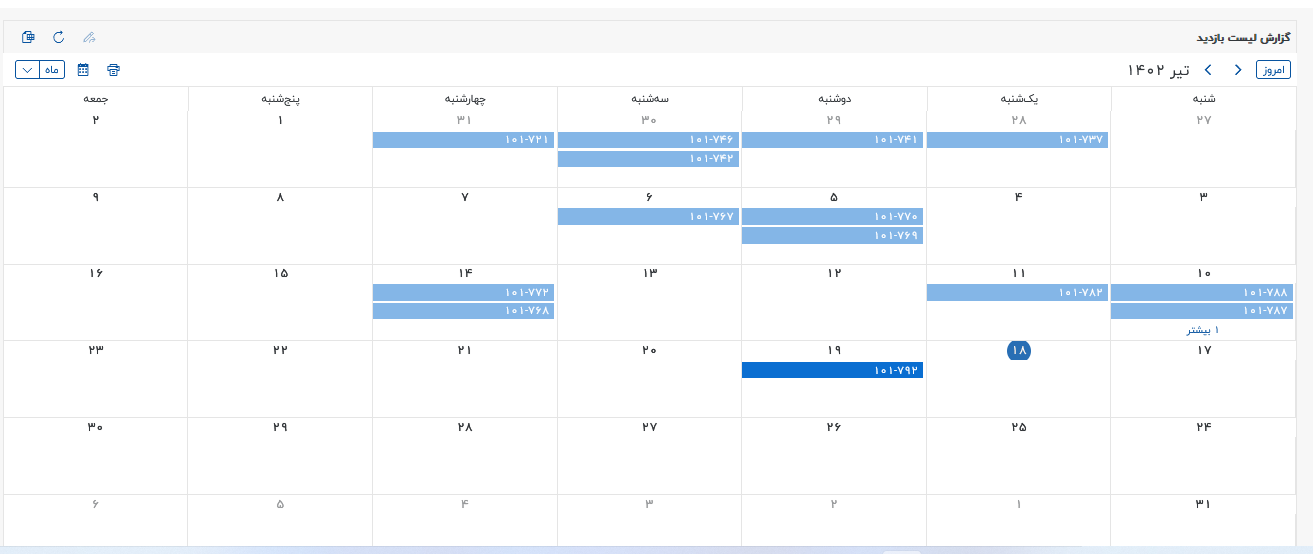 جستجو در چک لیست های ثبت شده قبلی در منوی گزارشات:بر اساس: نام بازدید کننده ، نام پزشک، اقدامات پیرو بازدید و تاریخ بازدید
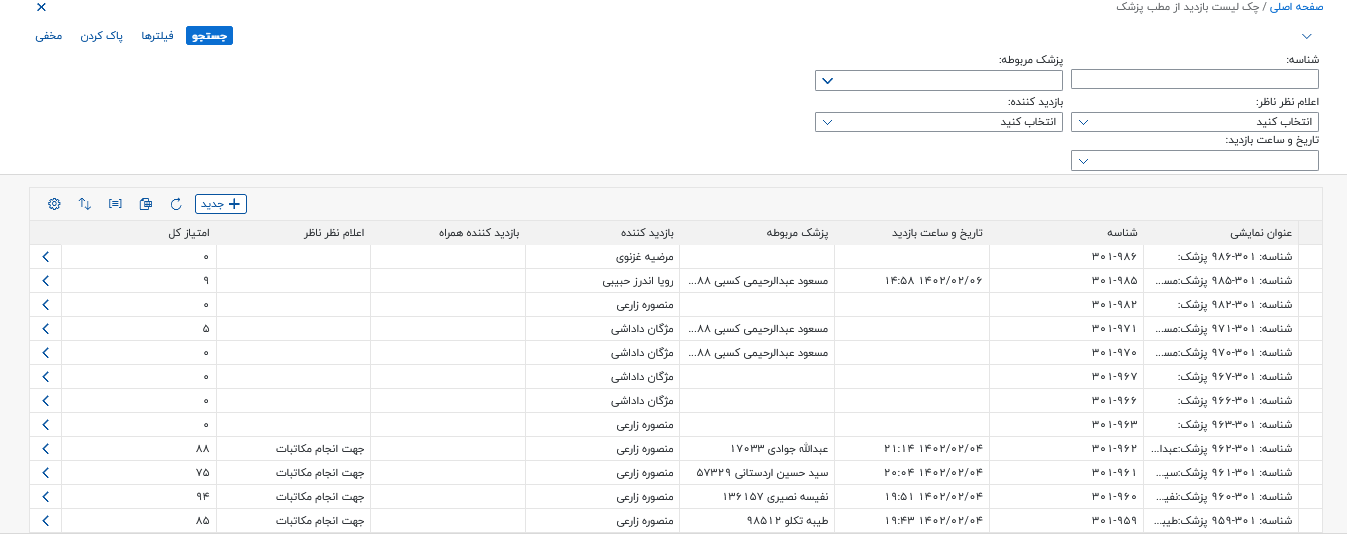 گزارشات آماری از چک لیست پزشکان بر اساس امتیاز نظارتی
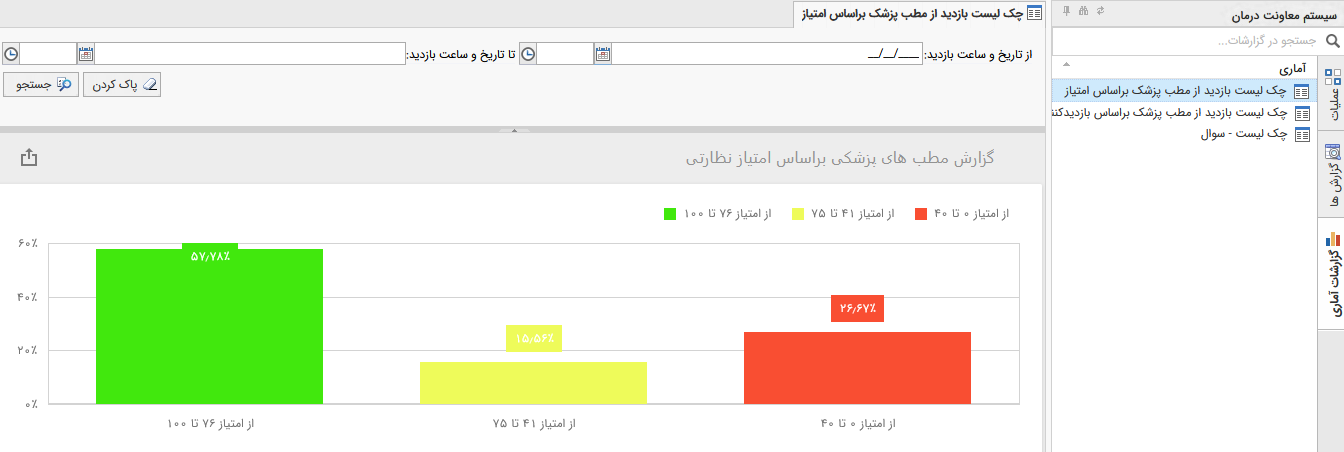 نحوه رنگ بندی چک لیست های پزشکان بر اساس امتیاز نظارتی
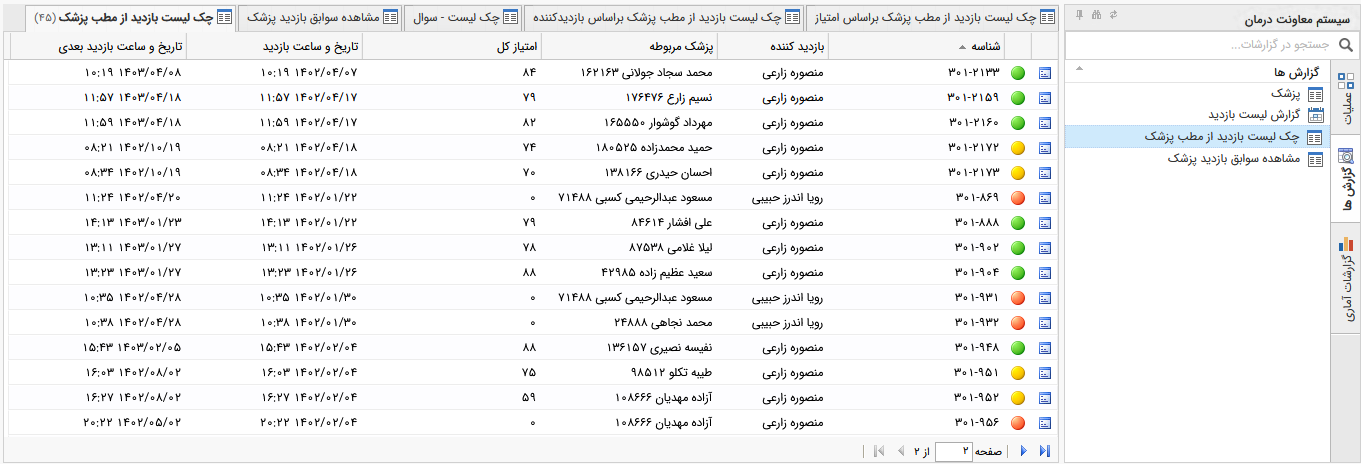 گزارشات آماری بر اساس کارشناس بازدید کننده
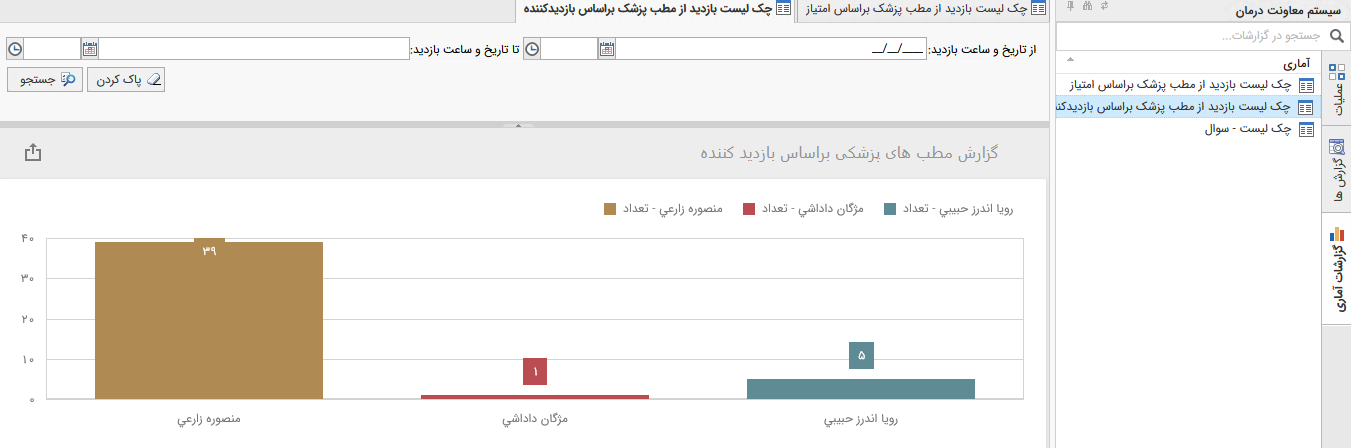 گزارشات آماری از چک لیست پزشکان بر اساس نوع سوالات
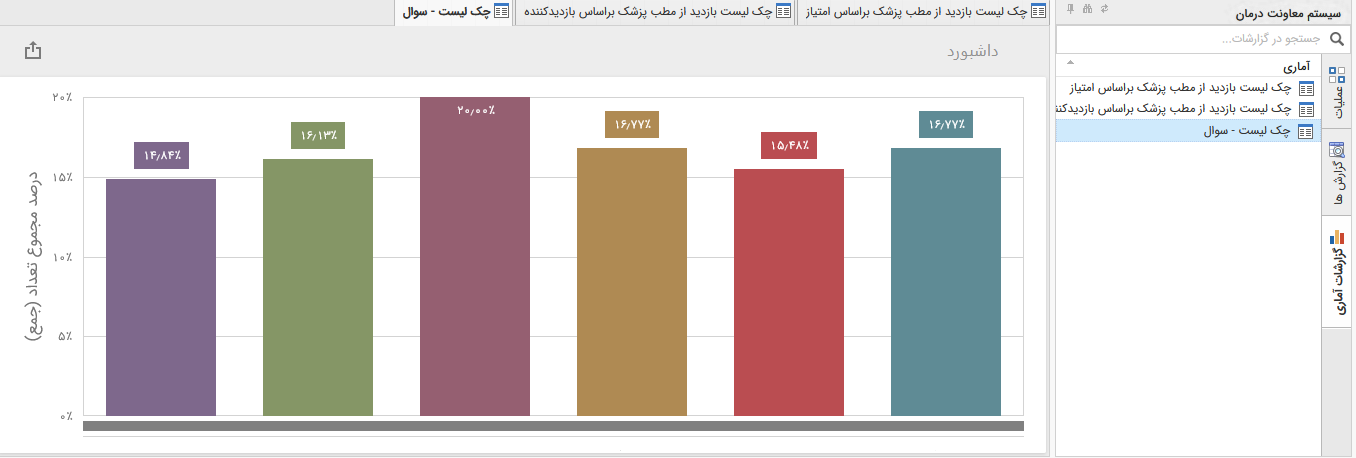 گزارش گیری میزان عدم انطباق برخی از آیتم های چک لیست ها
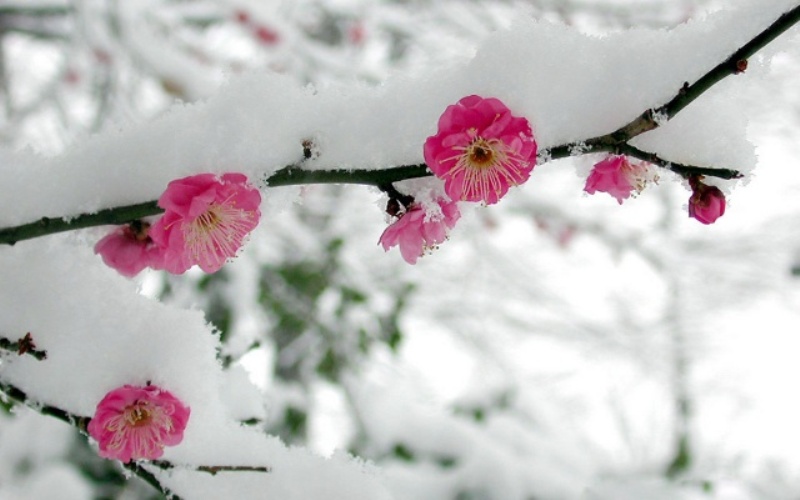 دانشگاه علوم پزشکی تهران
معاونت درمان 
مدیریت نظارت و اعتباربخشی